Sirtfi
Addressing Federated Security Incident Response
Hannah Short
CERN, Computer Security
hannah.short@cern.ch
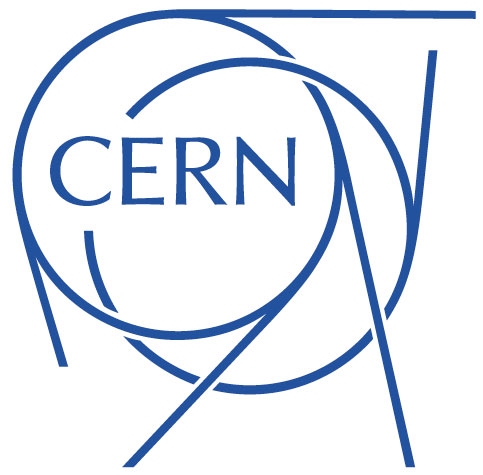 GDB ISGC Taipei
March 8th 2017
Agenda
2
What if…?
… an incident spread throughout the federated R&E community via a single compromised identity?
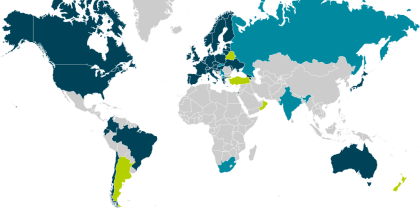 3
https://technical.edugain.org/
What is a Federation?
Federated Identity Mangement (FIM) is the concept of groups of Service Providers (SPs) and Identity Providers (IdPs) agreeing to interoperate under a set of policies
Federations are typically established nationally and use the SAML 2.0 protocol for information exchange
Each entity within the federation is described by metadata
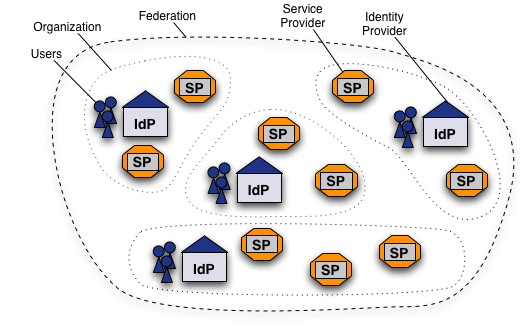 https://www.switch.ch/aai/about/federation/
4
What is eduGAIN?
eduGAIN is a form of interfederation
Participating federations share information (metadata) about entities from their own federation with eduGAIN
eduGAIN bundles this metadata and publishes it in a central location.
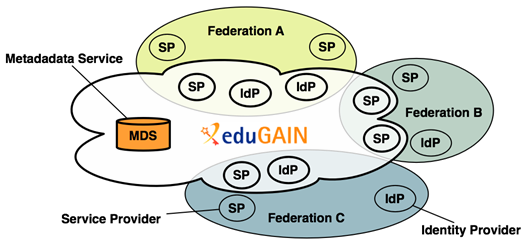 Credit to Alessandra Scicchitano – GEANT for this slide
5
[Speaker Notes: eduGAIN aggregates metadata from participating federations (metadata service). This aggregate is consumed by all participating federations, such that Identity Providers and Service Providers can find each other.
Technically, this aggregate works as follows: 'export metadata aggregate’, eduGAIN aggregate, 
Each participating federation produces a so called 'export metadata aggregate'; a file that contains the metadata of local Identity Providers and Service Providers that participate in eduGAIN. Note that this is often a subset of all Identity Providers and Service Providers from that federation.
eduGAIN combines all export metadata aggregates and generates an "eduGAIN aggregate"; a file that combines all metadata from all participating federations.
This eduGAIN aggregate is signed by eduGAIN and published on the internet, thereby making it available to all participating federations.
Each participating federation must consume this eduGAIN aggregate and supply it to their local Identity Providers and Service Providers.]
WLCG
General push for research communities to benefit from eduGAIN
As WLCG adopts federated access, it becomes a just small player
Hidden behind the CERN SP proxy (Single-Sign-On, SSO)
From the eduGAIN perspective, the CERN SP Proxy appears like any other SP, complexity and maturity of resources are not broadcast
We are susceptible to eduGAIN’s weaknesses! 
We have less control over credential management than IGTF 
No central blocking mechanism
No influence over federation governance
We are exposed to a new attack surface
WLCG 1
WLCG 2
WLCG 3
CERN SSO
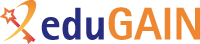 6
What if…?
… an incident spread throughout the federated R&E community via a single compromised identity?
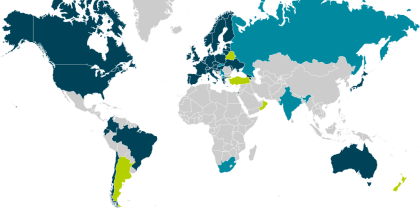 7
https://technical.edugain.org/
Federated Security Incident ResponseWhat if…?
How could we determine the scale of the incident?
Do useful logs exist?
Could logs be shared?
Who should take responsibility for resolving the incident?
How could we alert the identity providers and service providers involved?
Could we ensure that information is shared confidentially, and reputations protected?
eduGAIN numbers 
Federations:	41
All entities:	3797
IdPs:		2341
SPs:		1461
Standalone AAs:	3
Data valid as of March 2017
8
Federated Security Incident ResponseThe problem
An inviting possibility for malicious actors
We will need participants to collaborate during incident response – this may be outside their remit
Federation 2
SP
IdP
IdP
Federation 1
SP
SP
SP
SP
All I need is one identity…
SP
SP
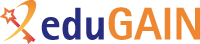 IdP
Federation 3
IdP
SP

SP
IdP
SP
9
It all seems like common sense…
SP
IdP
SP notices suspicious jobs executed by a handful of users from an IdP
IdP identifies over 1000 compromised identities
Notifies IdP
IdP identifies all SPs accessed
Notifies SPs
SP
SP
SP
10
08.03.17
… but in reality
Small IdP may not have capability to block users, or trace their usage
SP
IdP
SP notices suspicious jobs executed by a handful of users from an IdP
Notifies IdP
X
IdP identifies over 1000 compromised identities
!
!
!
!
IdP identifies all SPs accessed
Large SP does not share details of compromise, for fear of damage to reputation
Notifies SPs
X
X
X
No security contact details!
SP
SP
SPs are not bound to abide by confidentiality protocol and disclose sensitive information
SP
11
08.03.17
Federated Security Incident ResponseThe solution
Attacks inevitable  
But we can make security capability transparent and build relationships between organisations and people 

…We need a trust framework!
12
A Security Incident Response Trust Framework FIM4R
Issue of IdM raised by IT leaders from EIROforum labs (Jan 2011) 
CERN, EFDA-JET, EMBL, ESA, ESO, ESRF, European XFEL and ILL
Prepared a paper that documents common requirements and challenges https://cdsweb.cern.ch/record/1442597
“Security procedures and incident response would need to be reviewed. Today, each resource provider is for example responsible for terminating access by known compromised identities. With identity federation, this responsibility will be shifted to the IdP though resource providers will insist on the ability to revoke access.”
“Such an identity federation in the High Energy Physics (HEP) community would rely on:
• A well-defined framework to ensure sufficient trust and security among the different IdPs and relying parties.“
13
Credit to David Kelsey (STFC) for this content
A Security Incident Response Trust Framework Security for Collaborating Infrastructures (SCI)
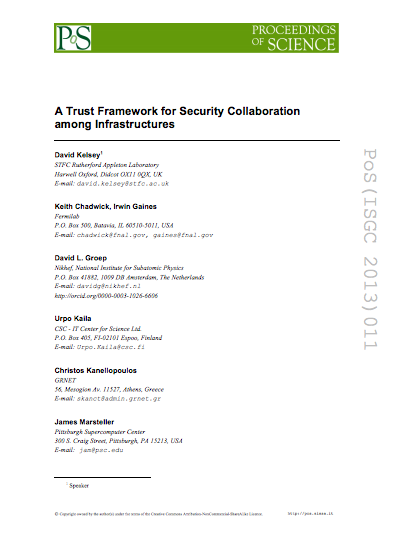 A collaborative activity of information security officers from large-scale infrastructures
EGI, OSG, PRACE, EUDAT, CHAIN, WLCG, XSEDE, …

Laid the foundations for a Trust framework
Enable interoperation (security teams)
Manage cross-infrastructure security risks
Develop policy standards
Especially where not able to share identical security policies

Proceedings of the ISGC 2013 conference http://pos.sissa.it/archive/conferences/179/011/ISGC%202013_011.pdf
14
Credit to David Kelsey (STFC) for this slide
A Security Incident Response Trust Framework Sirtfi status
The SCI document formed the basis for the Security Incident Response Trust Framework for Federated Identity

This framework has been approved by the REFEDS Community and registered as an assurance profile by the Internet Assigned Numbers Authority (IANA) https://www.iana.org/assignments/loa-profiles/loa-profiles.xhtml
15
A Security Incident Response Trust Framework Sirtfi summary
16
Adoption since April 2016
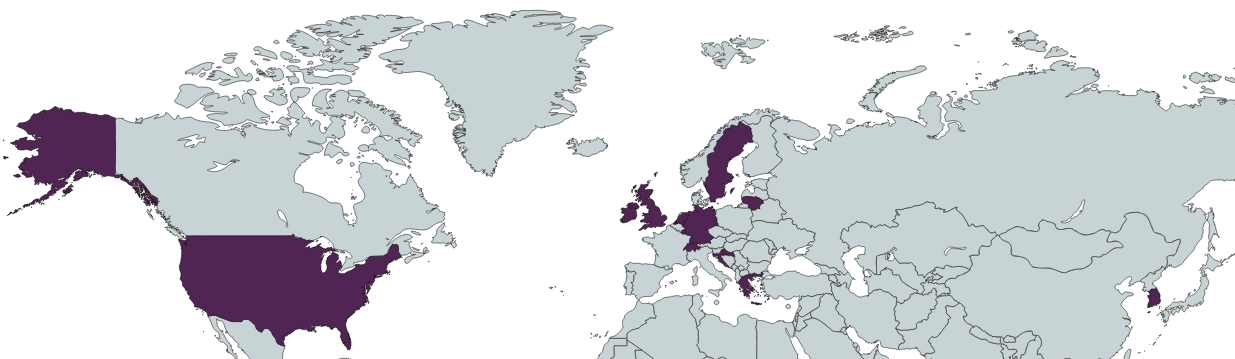 17
Adoption since April 2016
7
7
8
10
1
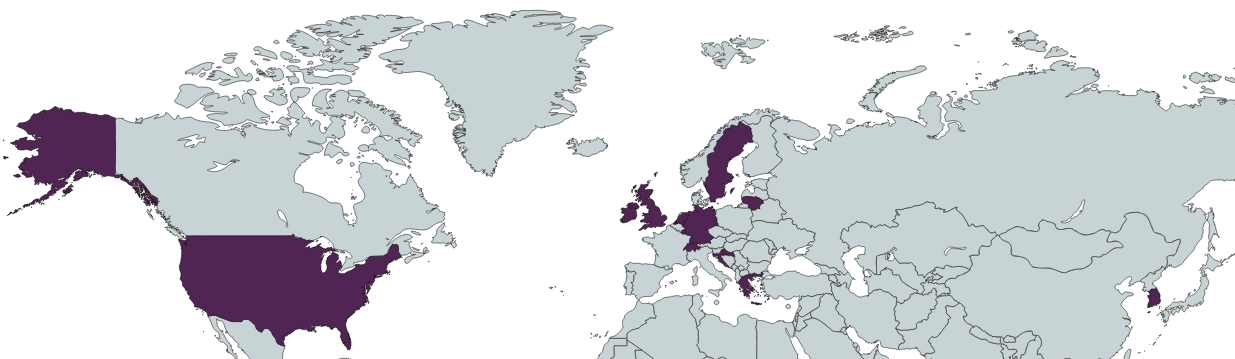 110
1
1
1
1
2
6
18
Want to check?
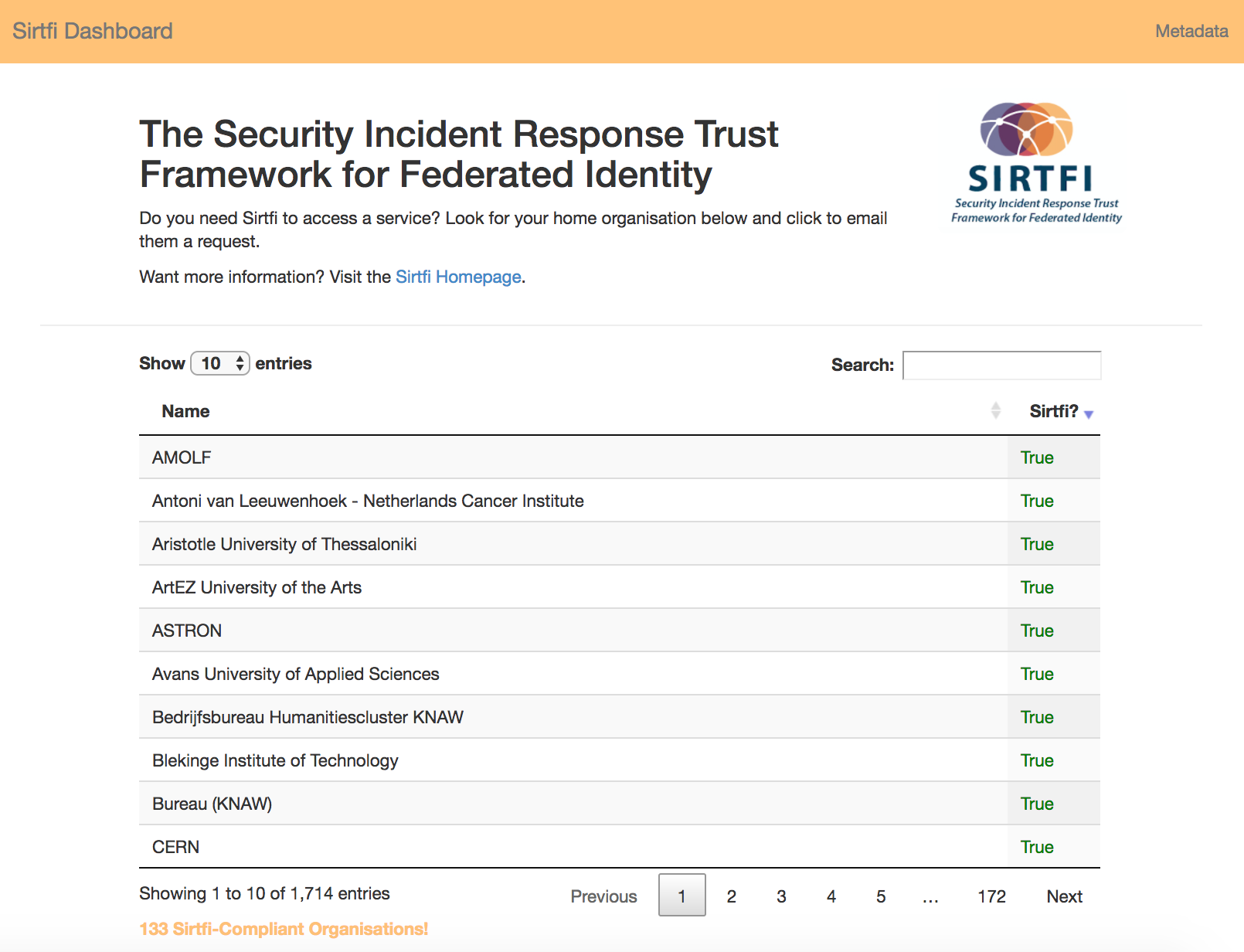 http://sirtfi.cern.ch/
19
Why are participants engaged?
Why does this affect me?
CERN has implemented a requirement that eduGAIN IdPs must be Sirtfi compliant to have access
This includes everything behind CERN’s Single-Sign-On
SSO-enabled WLCG web services 
Security MISP instance https://misp.cern.ch 
General CERN services, e.g. Indico
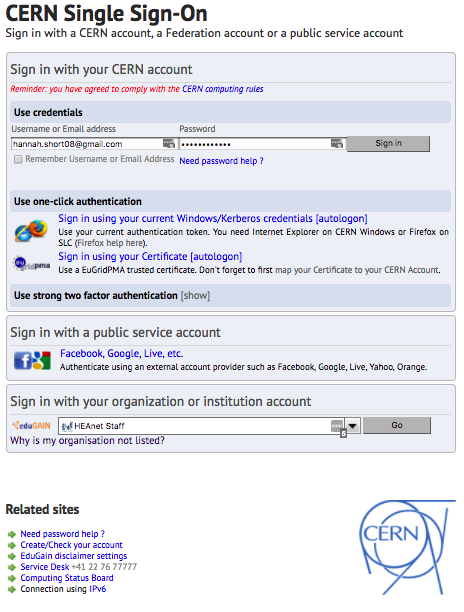 Thanks to those IdPs who have already asserted compliance, e.g. Kreonet & University of Glasgow!
21
How to adopt Sirtfi A simple recipe
Up to date instructions can be found on the Sirtfi Wiki https://wiki.refeds.org/display/SIRTFI/Guide+for+Federation+Participants 

All Federation Entities, including but not limited to IdPs and SPs, can adopt Sirtfi by following this simple recipe
[0. Be an eduGAIN enabled IdP/SP!]
Complete a self assessment of your entity following the Sirtfi Framework (all requirements included in the appendix of this presentation)
Choose a security contact and include this in federation metadata 
Assert Sirtfi compliance by adding a Sirtfi Entity Attribute to your metadata

Liaise closely with your Federation Operator as they will have specific processes for updating federation metadata
22
How to adopt Sirtfi Find out more – Home Page
https://refeds.org/sirtfi
23
How to adopt Sirtfi Find out more – Technical Wiki
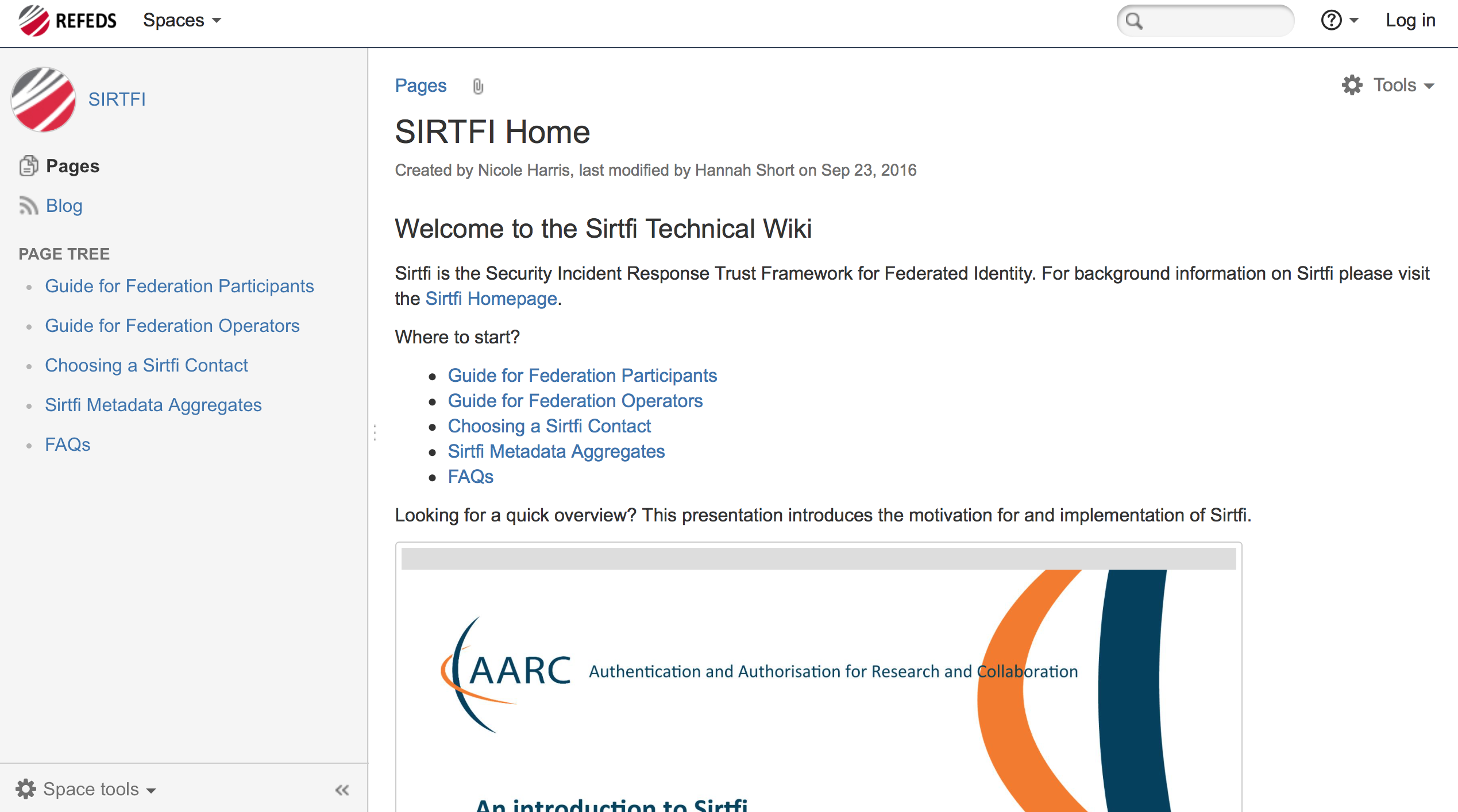 https://wiki.refeds.org/display/SIRTFI/SIRTFI+Home
24
Next Steps
Sirtfi holds participants to a set of trustworthy behaviours 
Next step is to adopt a joint Incident Response Procedure
AARC Project has proposed a template that will be enhanced this year
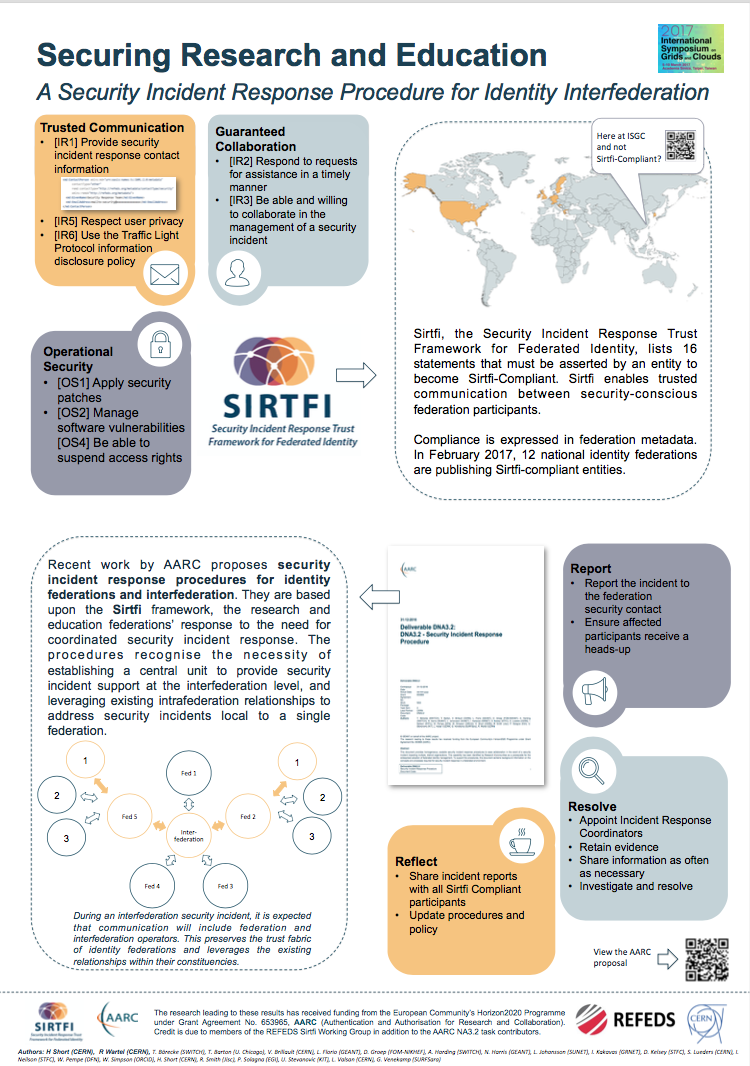 Come and see the poster for more details
25
hannah.short@cern.ch
WLCG Federated Access Future
Prototype developed with FTS
Addresses Web use case but no non-web
Have a non-web “workaround” but this does not really match grid needs

How can we make this easier? 
Develop something centrally run?
Have funding for a pilot as part of AARC2
Appendix, Sirtfi Assertions
28
Operational security
[OS1] Security patches in operating system and application software are applied in a timely manner.
[OS2] A process is used to manage vulnerabilities in software operated by the organisation. 
[OS3] Mechanisms are deployed to detect possible intrusions and protect information systems from significant and immediate threats
[OS4] A user’s access rights can be suspended, modified or terminated in a timely manner.
[OS5] Users and Service Owners (as defined by ITIL [ITIL]) within the organisation can be contacted. 
[OS6] A security incident response capability exists within the organisation with sufficient authority to mitigate, contain the spread of, and remediate the effects of a security incident.
29
08.03.17
Incident response
[IR1] Provide security incident response contact information as may be requested by an R&E federation to which your organization belongs.
[IR2] Respond to requests for assistance with a security incident from other organisations participating in the Sirtfi trust framework in a timely manner.
[IR3] Be able and willing to collaborate in the management of a security incident with affected organisations that participate in the Sirtfi trust framework.
[IR4] Follow security incident response procedures established for the organisation.
[IR5] Respect user privacy as determined by the organisations policies or legal counsel.
[IR6] Respect and use the Traffic Light Protocol [TLP] information disclosure policy.
30
08.03.17
Traceability
[TR1] Relevant system generated information, including accurate timestamps and identifiers of system components and actors, are retained and available for use in security incident response procedures. 
[TR2] Information attested to in [TR1] is retained in conformance with the organisation’s security incident response policy or practices.
31
08.03.17
Participant responsibilities
[PR1] The participant has an Acceptable Use Policy (AUP).
[PR2] There is a process to ensure that all users are aware of and accept the requirement to abide by the AUP, for example during a registration or renewal process.
32
08.03.17